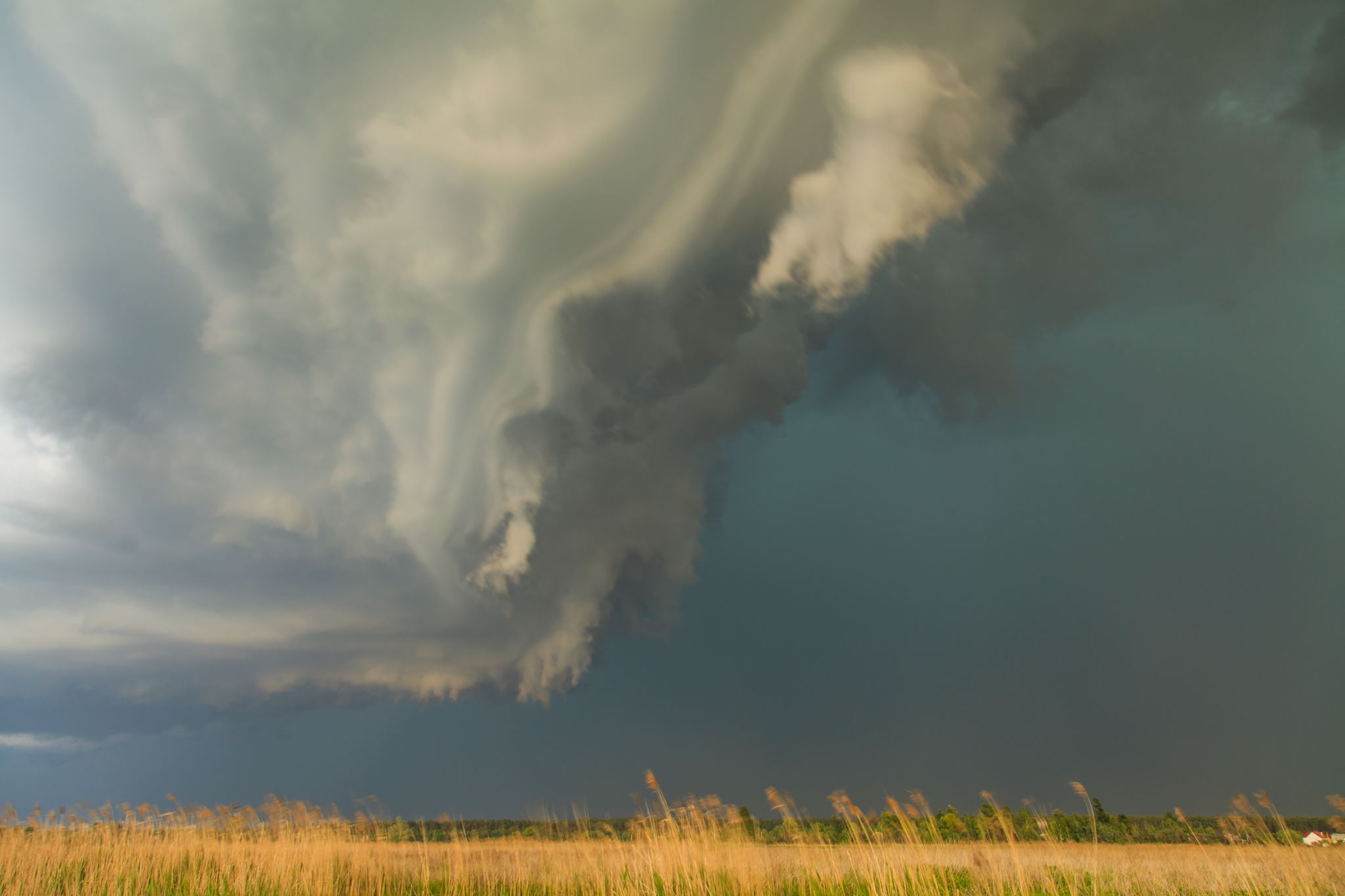 Foundational SAE
AET
www.theaet.com
Log in to your account
Choose Project Experience Manager and “Add New” to develop the following SAE project
Name: Foundational SAE (year of 8th grade – present)
Level: Individual
SAE Type: Foundational
Then Save
AET
Develop your SAE Plan (pencil)
Complete each section and copy “text” from the instructions…be sure and complete all tabs (Description, Time Investment, Financial Investment, Learning Objectives)
Your Goals in the Description are (1) Learn about a career, (2) Build a resume, (3) Review salaries for your career, (4) Learning about safety in your career, (5) Analyze labor demands,
In the Learning Objectives section, you must select at least three objectives.
Save when finished and hopefully you will have a green checkmark next to the pencil.
Create a journal entry that states “Set up my Foundational SAE” for 1 hour.
Week 1
In AET, choose your Profile, Your Career Connector section (approx. 1 hr):
View the video to see a summary of the section  
Choose O*net and explore career areas by name, or area or do the survey
Use the “Career Exploration Worksheet” to summarize your career area
Take a photo of your career worksheet/scan to capture your complete work
Choose your “Experience Manager” and select the “files link” to save a copy of your sheet
Choose your “AET Journal” to record your date, time and skills *(FND 1 on Explore Career)
Week 2
In AET, work on your career objective (approx. 30 min):
Choose your AET profile and Resume section
Develop a career objective that aligns to your area of interest and choose “Save”
Choose your “AET Journal” to record your date, time and skills *(FND 2 Maintain a Resume). Be sure to describe your findings in your journal description.
Week 3
In AET, review salaries and cost of living (approx. 1 hr)
Choose O*net and locate your career area, explore details for salary and regional info.
Choose your “AET Journal” to record your date, time and skills *(FND 3 Review Salaries). Be sure to describe your findings in your journal description.
Week 4
Search the web or locate a business to review safety requirements (approx. 1 hr) 
In searching the web, develop a summary of safety certifications or trainings for a career choice
Choose your “AET Journal” to record your date, time and skills. (FND 4 Safety in workplace). Be sure to describe your findings in your journal description.
Week 5
Using O*Net, review labor demand (approx. 2 hrs) 
In your AET, choose O*net to explore details for salary and regional info.
Choose your “AET Journal” to record your date, time and skills (FND 5 Review Salaries). Be sure to describe your findings in your journal description.
Week 6(Test Grade)
o	Develop a poster and include a summary of your career, top 3 knowledge areas, top 3 skills, top 3 abilities, technology needed, education and job outlook and summarize in a creative way on a poster.
o	Prepare to present your career choice in class and hang your poster on the wall
o	Choose your “Experience Manager” and select the “files link” to save a photo of your poster
o	Choose your “AET Journal” to record your date, time and skills (choose CRP 10 area). Be sure to describe your findings in your journal description.
Semester Exam
Develop annual summary and skill details for each area of the project plan, be sure each has a “green check” once you are complete.